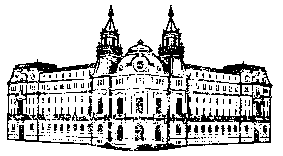 Министерство на земеделието и хранитеДирекция „ Пазарни мерки и организации на производители“, отдел „Подкрепа на износа и пазар на зърно“качество на пшеницата реколта 2016 година (етапна оценка към 01.08.2016 г.)
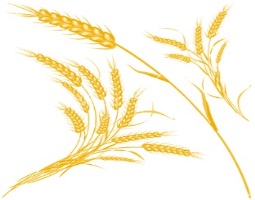 Резултатите за качеството на пшеницата, са на база 792 анализирани проби, взети от 1 085 552 т. Разпределението на пшеницата по групи е: 
първа група – 0,63 % при 1,23 % през 2015 рек.г. 
втора група – 3,78 % към 7,81 % през 2015 рек. г. 
втора Б група – 39,18 % към 23,03 % през 2015 рек.г.  
трета група – 56,41 % към 67,94 % през 2015 рек.г.
Обобщено -  43,59 % от добитата пшеница е с високи хлебопекарни качества, към  32,2 % през 2015 г.
 





Отчита се увеличение с 11,39 % на количеството на висококачествената пшеница.
Средни стойности на основните показатели:

съдържание на влага: 11,8 % ±  0,8 % към 11,8 % ±  1,0 % през 2015 рек.г.; Влажността е в диапазон от 9,8 % до 14,9 % при 9,3 до 16,2 % през 2015 рек.г.

хектолитрова маса: 77,5 кг/100 dm3 ± 3,0 кг/100 dm3 при 79,9 кг/100 dm3 през 2015 рек. г.; Тя варира от 66,5 кг/100 dm3 до 84,2 кг/100 dm3 към 69,0 кг/100 dm3 до 85,2 кг/100 dm3 през 2015 рек.г
добив на мокър глутен: 23,2 % ± 3,8 % към 23,2 % ± 3,5 % през 2015 рек.г.; ДМГ е  в диапазон от 10 % до 36 % при 14 % до 39 % за 2015 г.
отпускане на глутена: 8,6 мм ± 3,4 мм към 8,6 мм ± 2,3 мм през 2015 г.; То варира от 3,0 мм до 20,0 мм към 3,0 мм до 16,0 мм за 2015 рек.г.
число на хлебопекарна сила: 50,6 усл. ед. ± 6,3 усл. ед. към 50,0 усл. ед. ± 7,8 усл. ед. за 2015 рек.г.; ЧХС е в диапазона от 37,0 до 75 усл.ед. към 37,0 до 81,0 усл. ед. за 2015г.
съдържание на протеин:  11,6 % с.в. ± 1,4 % с.в. към 11,4 % с.в. ± 1,3 % с.в. през 2015 г.; То варира от 8,2 % с.в. до 16,1 % с.в.  при 8,0 % с.в. до 16,7 % с.в.  през 2015 г.

число на падане: 369,7 сек. ± 49,7 сек. при 295,7 сек. ± 64,4 сек. през 2015 рек.г. 

	В 12,85 % от пробите стойностите са между 200 – 300 сек., а в 87,15 % са над 300 сек. За 2015 г. те са съответно 46,04 % (200-300 сек), и 48,09 % (над 300 сек).
Заключение: 43.59% от добитата пшеница, реколта 2016 г., e с качество, което напълно удовлетворява изискванията на мелничарския отрасъл за производство на брашна за хляб и хлебни изделия и гарантира хлебния баланс на страната.
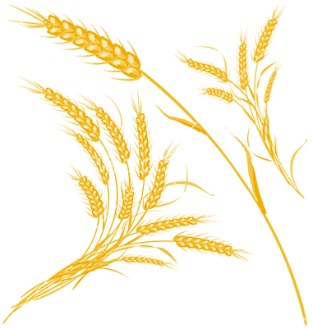